Scatter Diagrams & Correlation
Scatter Diagrams & Correlation
June 2017
3H Q3
SAM
3H Q6
Nov 2017
1H Q4
Practice
2H Q7
May 2017
1H Q4
Nov 2017
3H Q1
SAM 3H Q6
Scatter Diagrams & Correlation
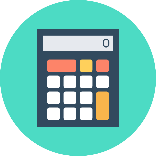 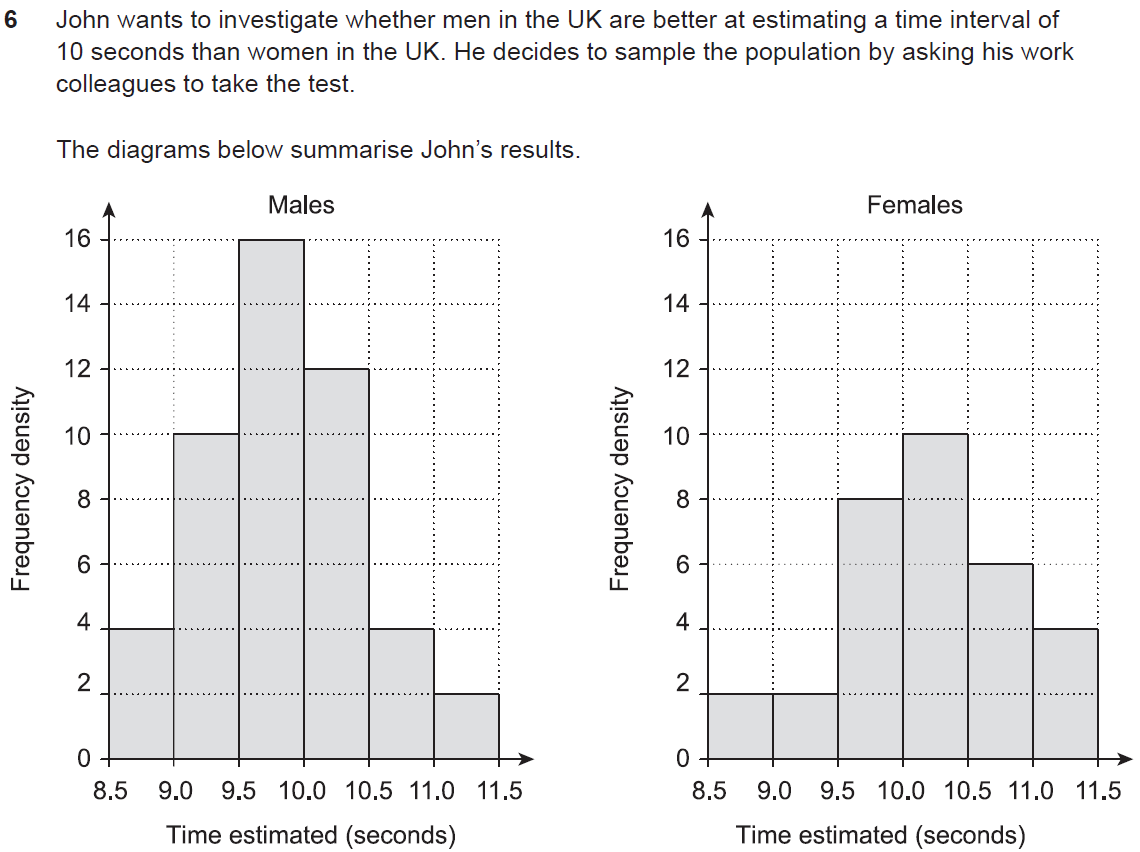 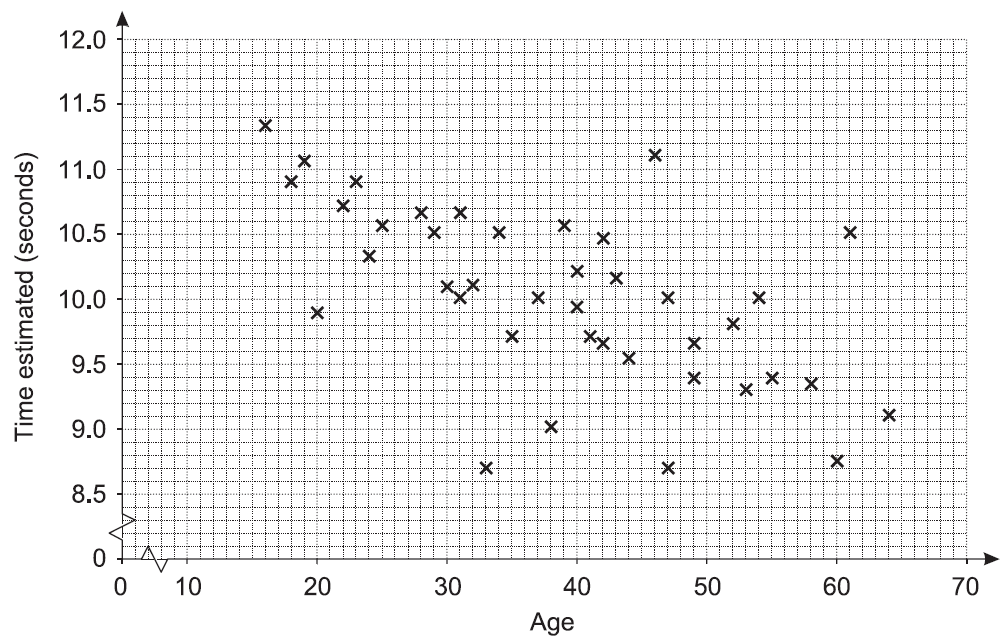 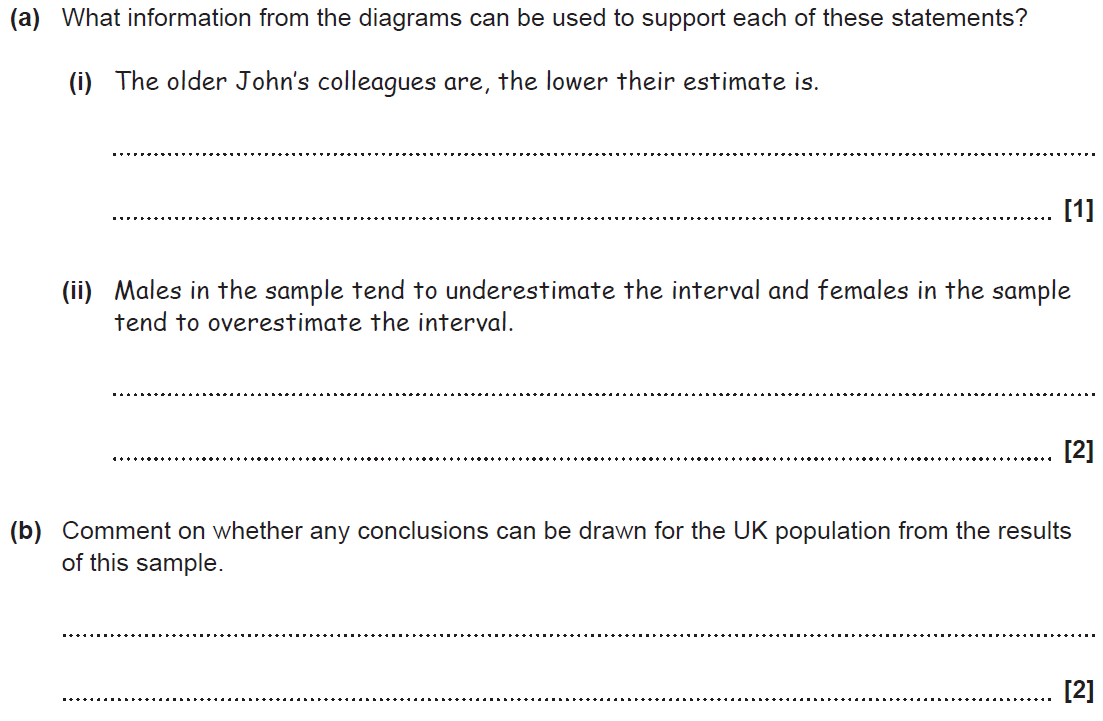 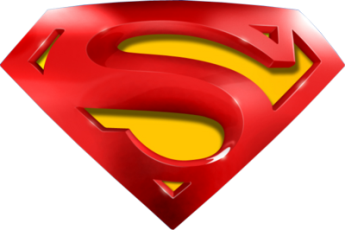 SAM 3H Q6
Scatter Diagrams & Correlation
A (i)
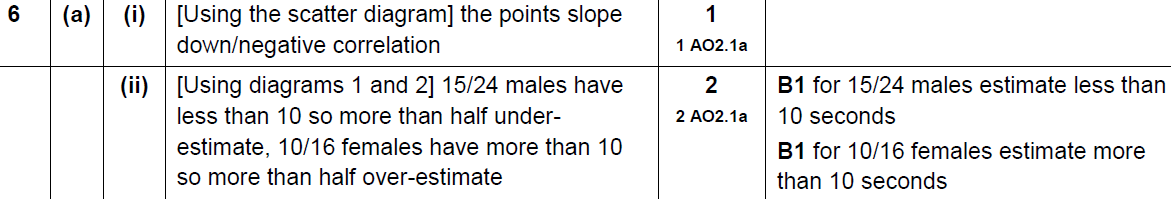 A (ii)
B
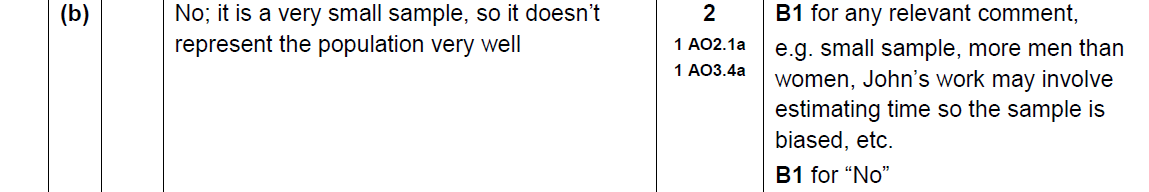 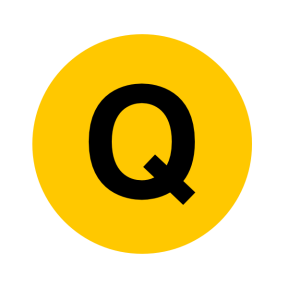 Practice 2H Q7
Scatter Diagrams & Correlation
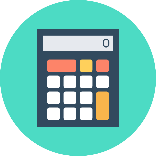 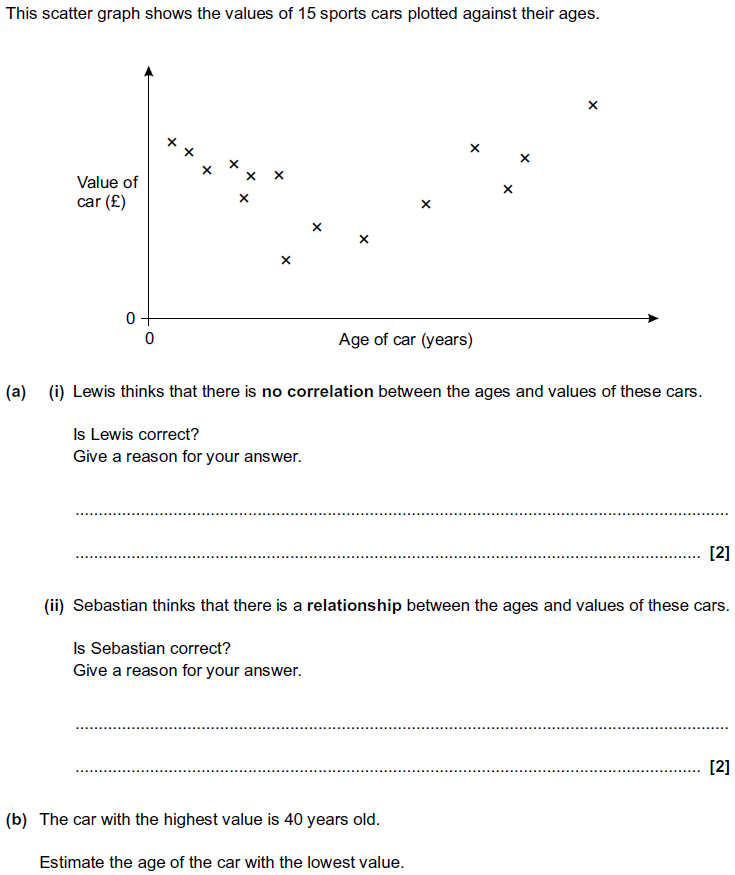 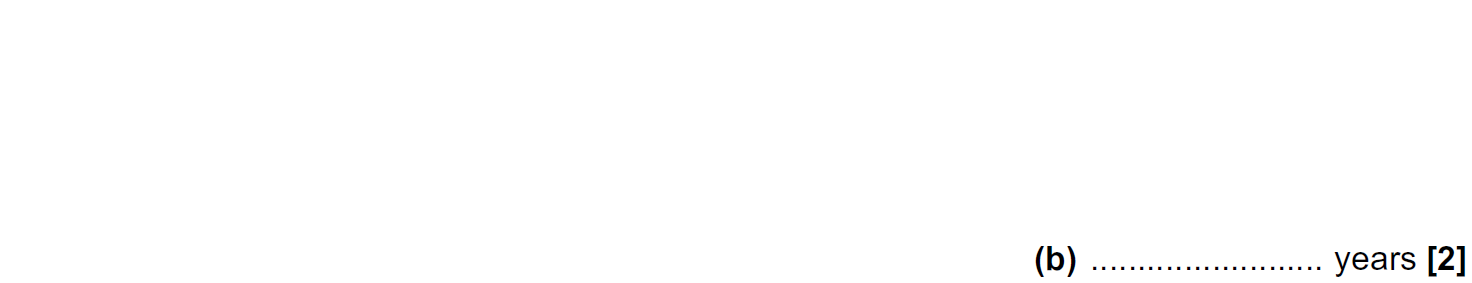 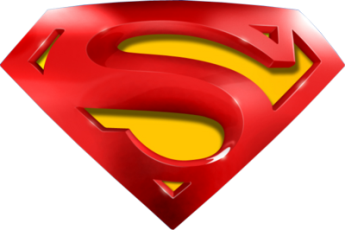 Practice 2H Q7
Scatter Diagrams & Correlation
A (i)
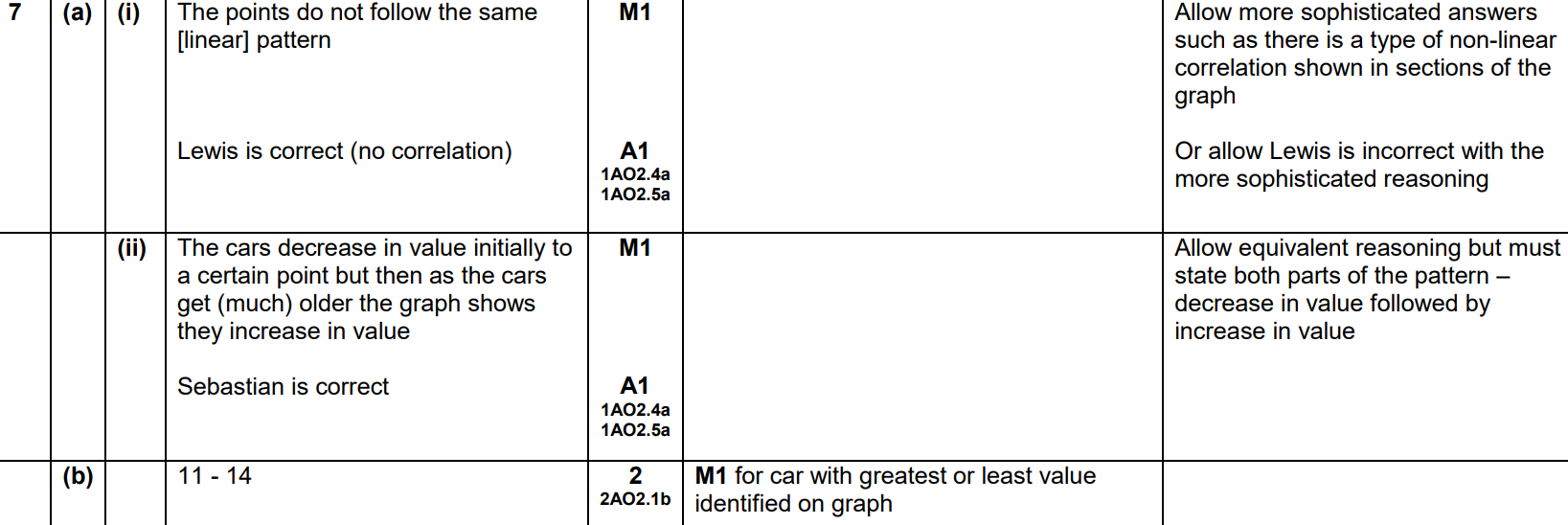 A (ii)
B
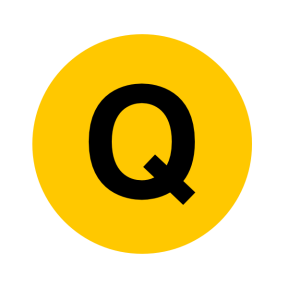 June 2017 3H Q3
Scatter Diagrams & Correlation
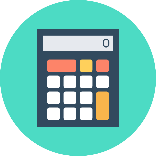 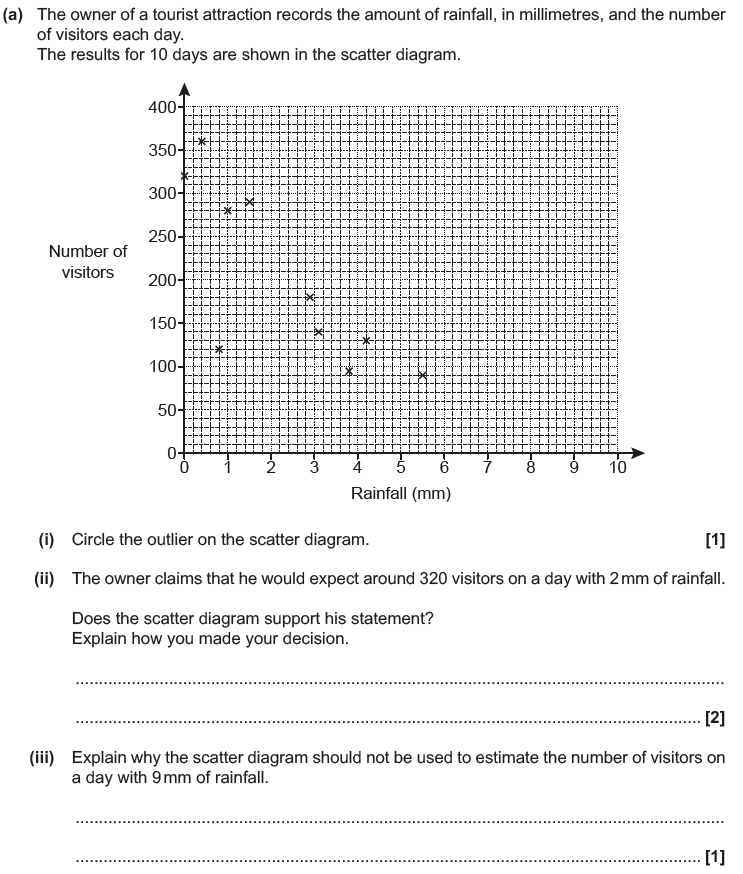 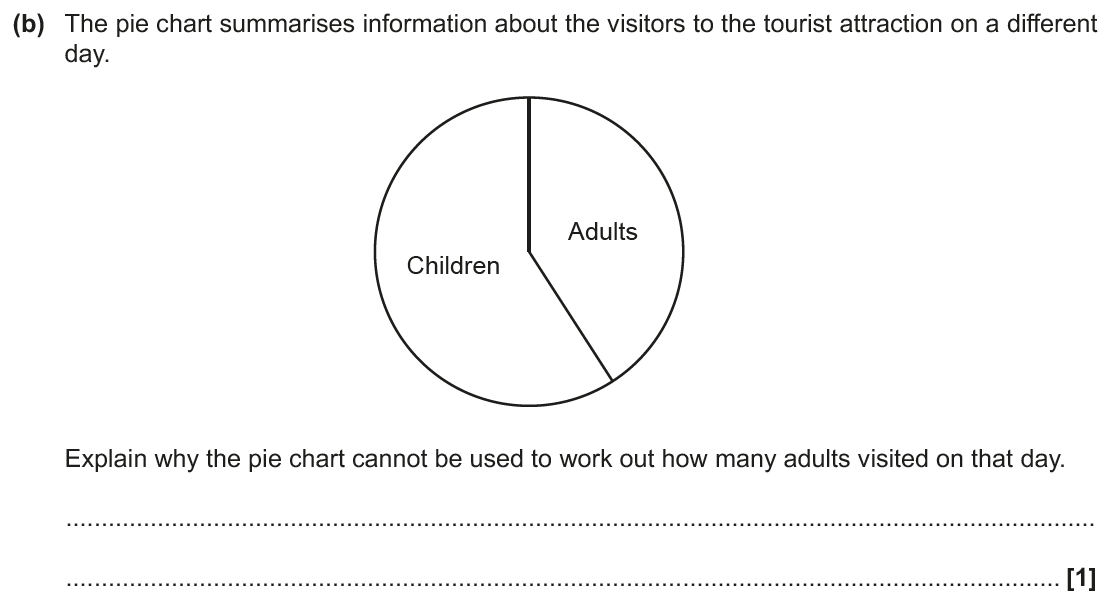 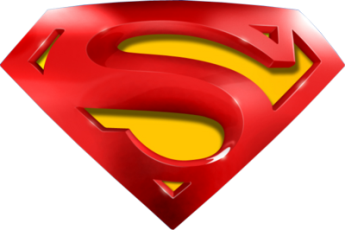 June 2017 3H Q3
Scatter Diagrams & Correlation
A (i)
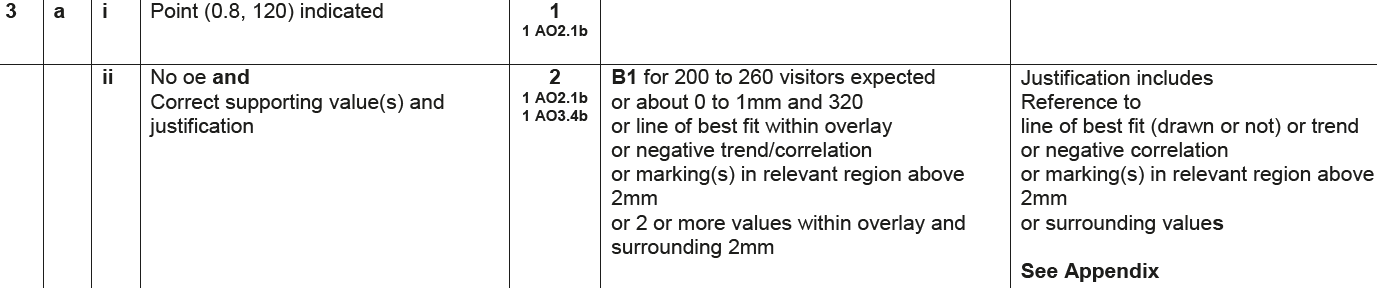 A (ii)
A (iii)
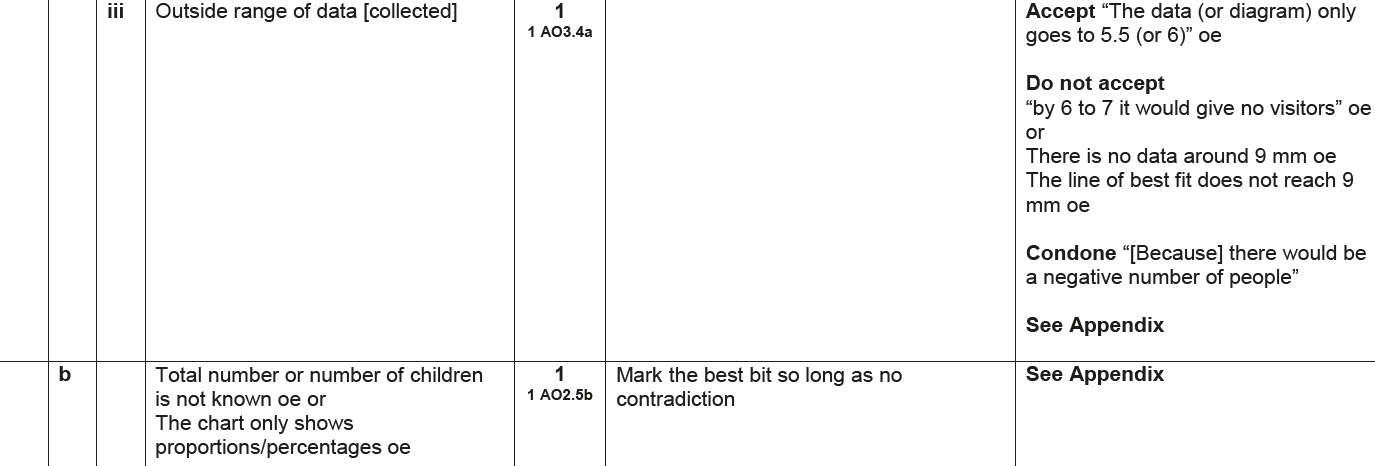 B
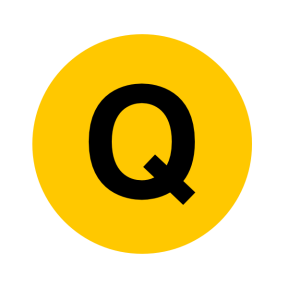 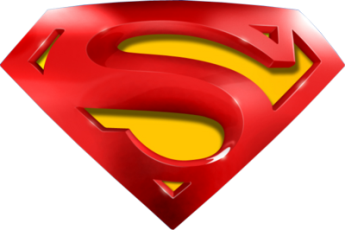 June 2017 3H Q3
Scatter Diagrams & Correlation
A (ii) Exemplar responses
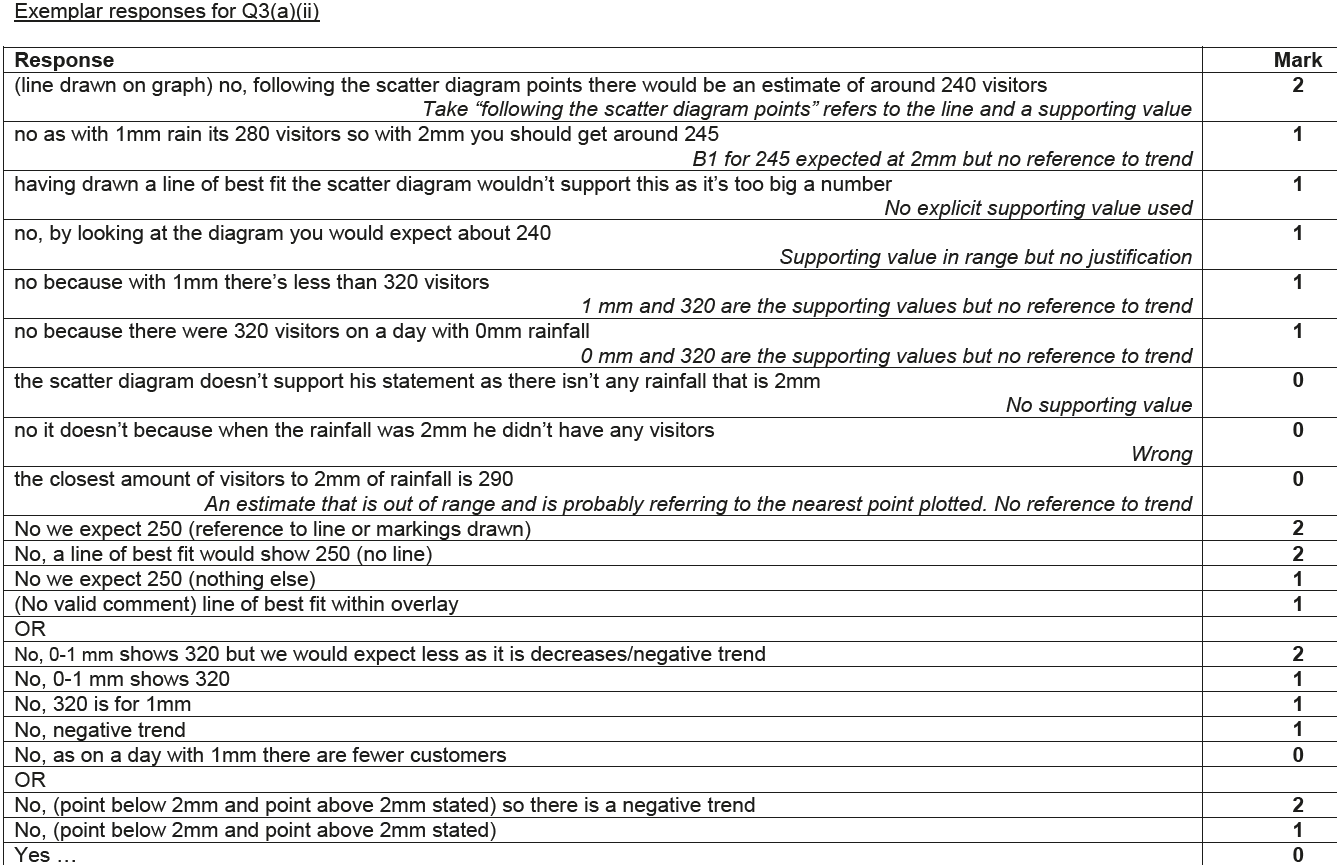 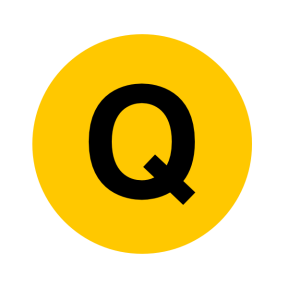 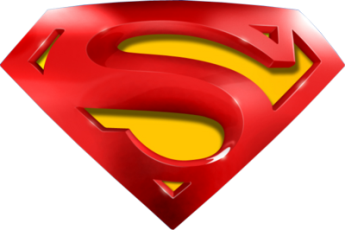 June 2017 3H Q3
Scatter Diagrams & Correlation
A (iii) Exemplar responses
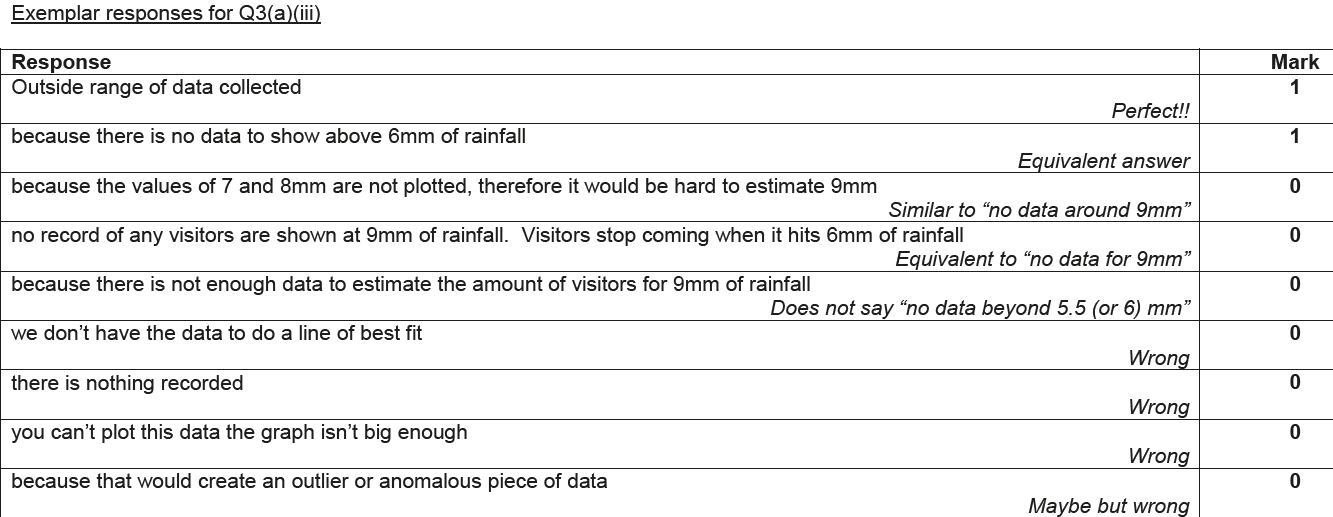 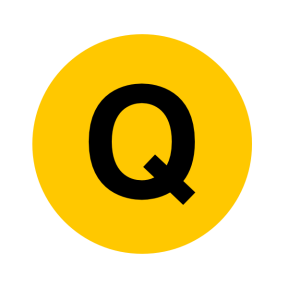 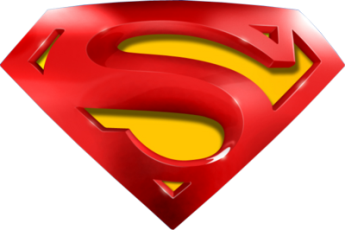 June 2017 3H Q3
Scatter Diagrams & Correlation
B Exemplar responses
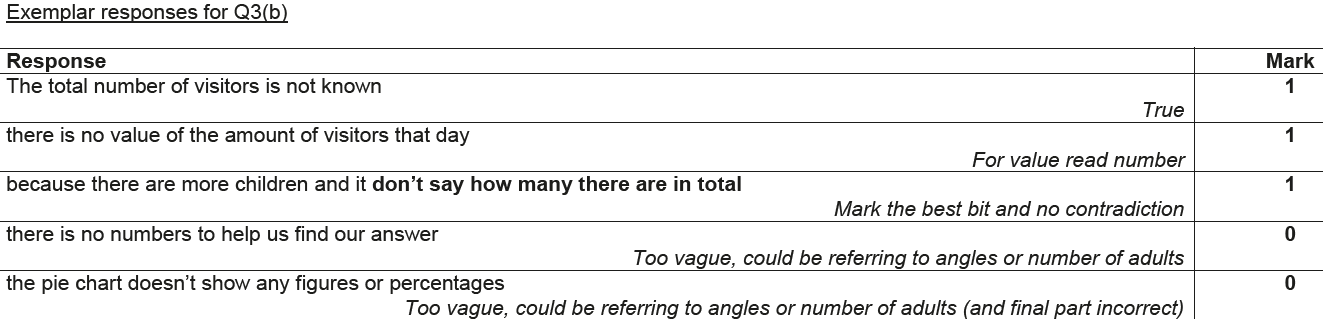 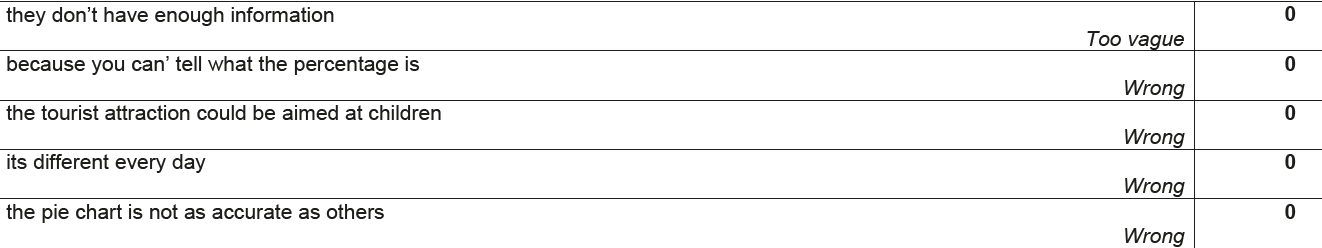 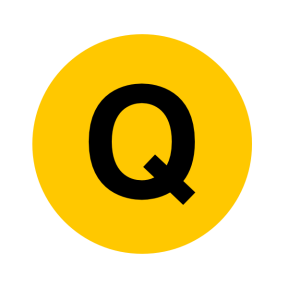 Nov 2017 1H Q4
Scatter Diagrams & Correlation
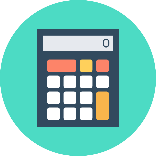 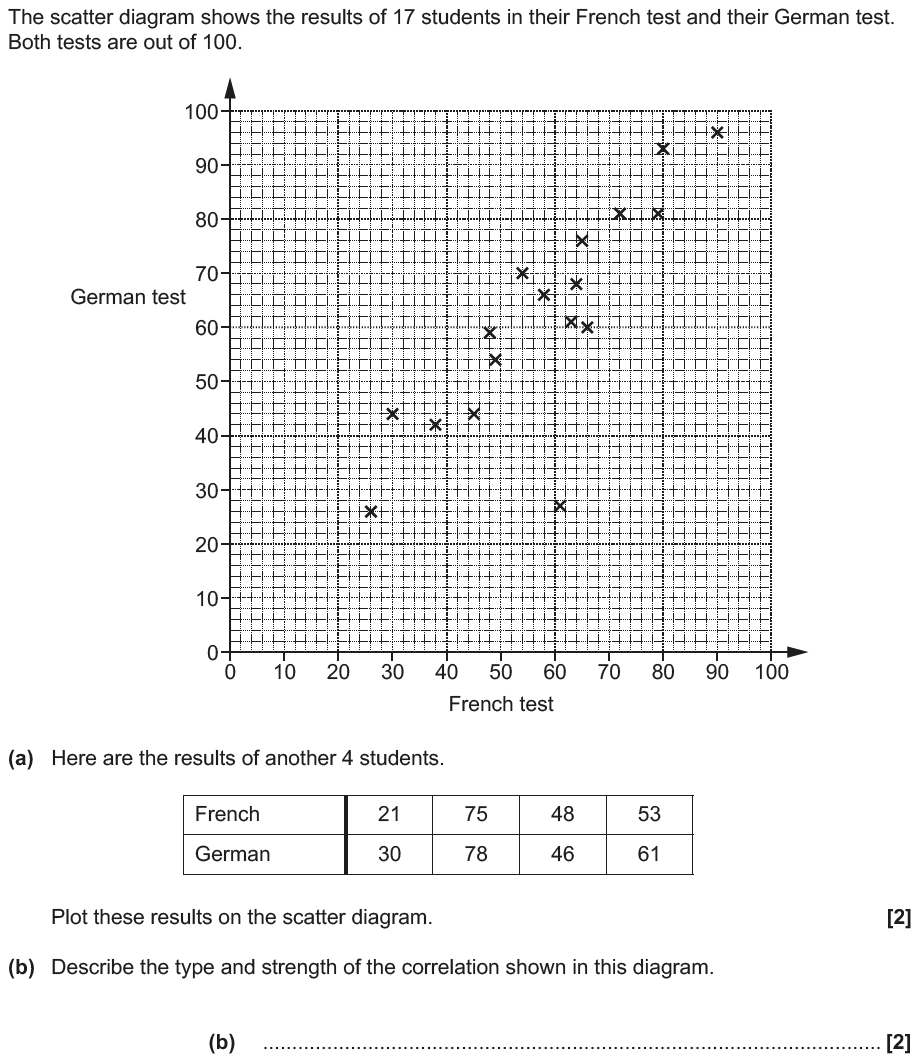 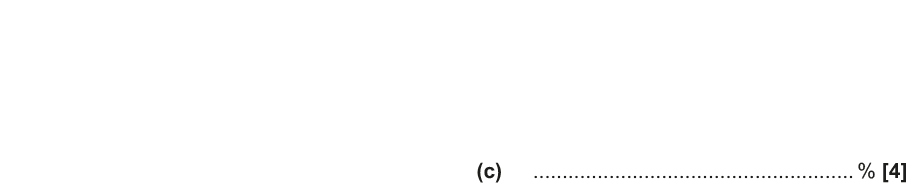 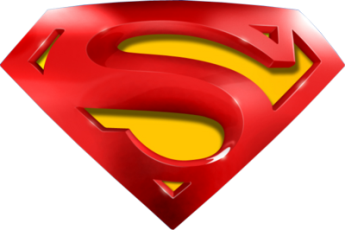 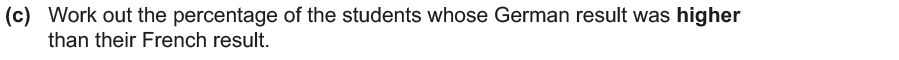 Nov 2017 1H Q4
Scatter Diagrams & Correlation
A
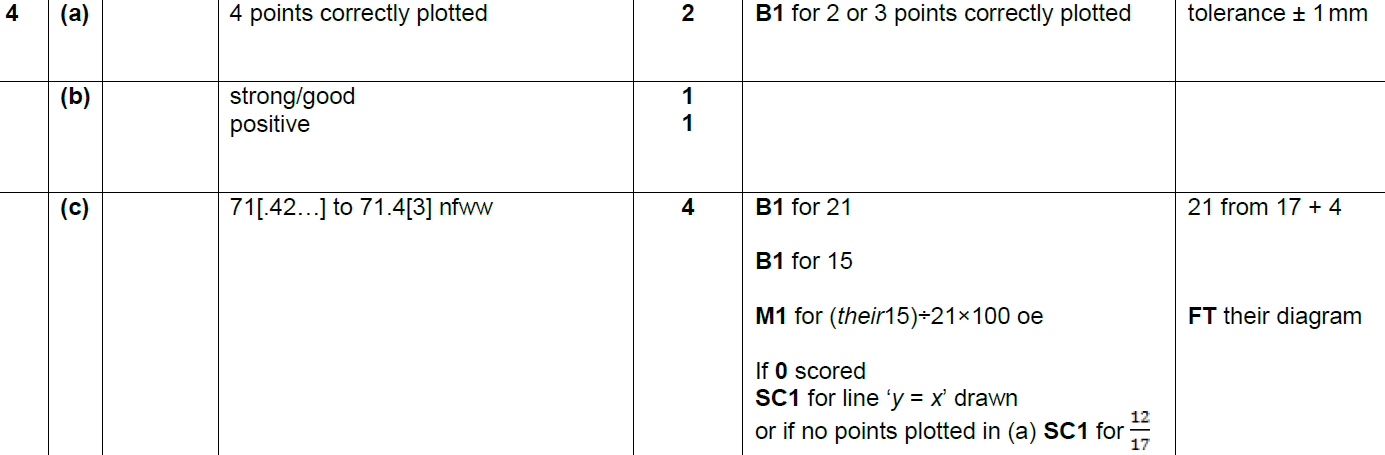 B
C
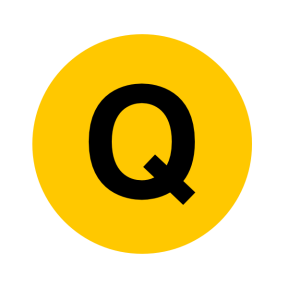 May 2018 1H Q4
Scatter Diagrams & Correlation
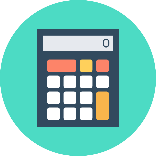 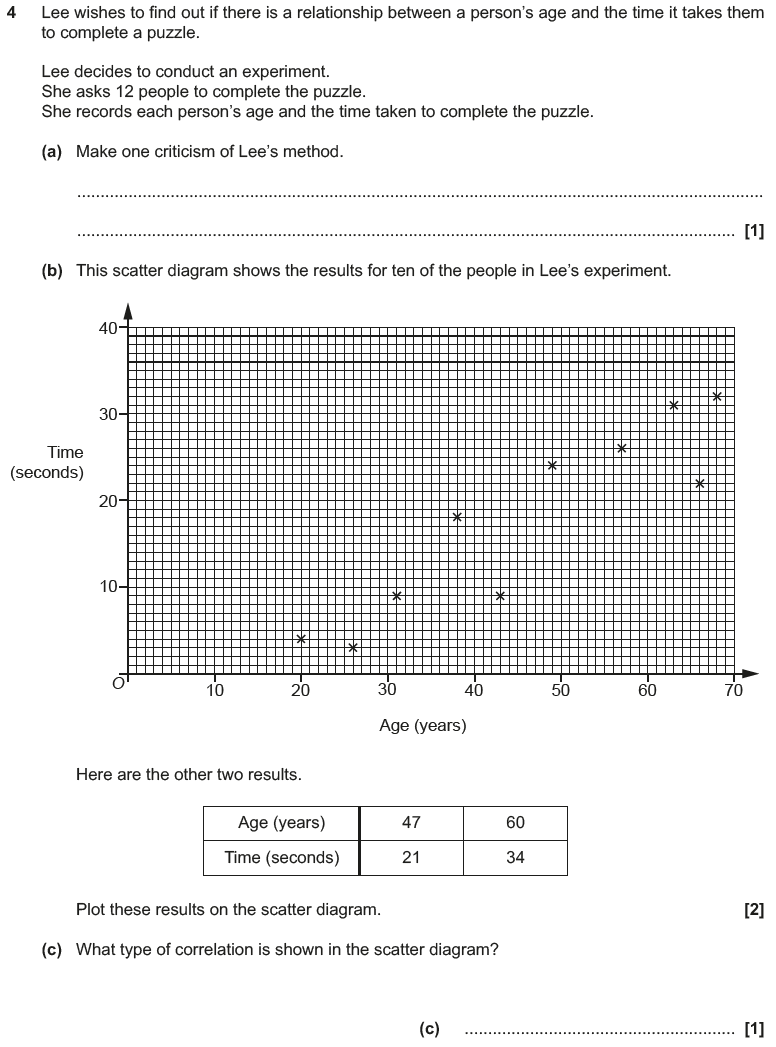 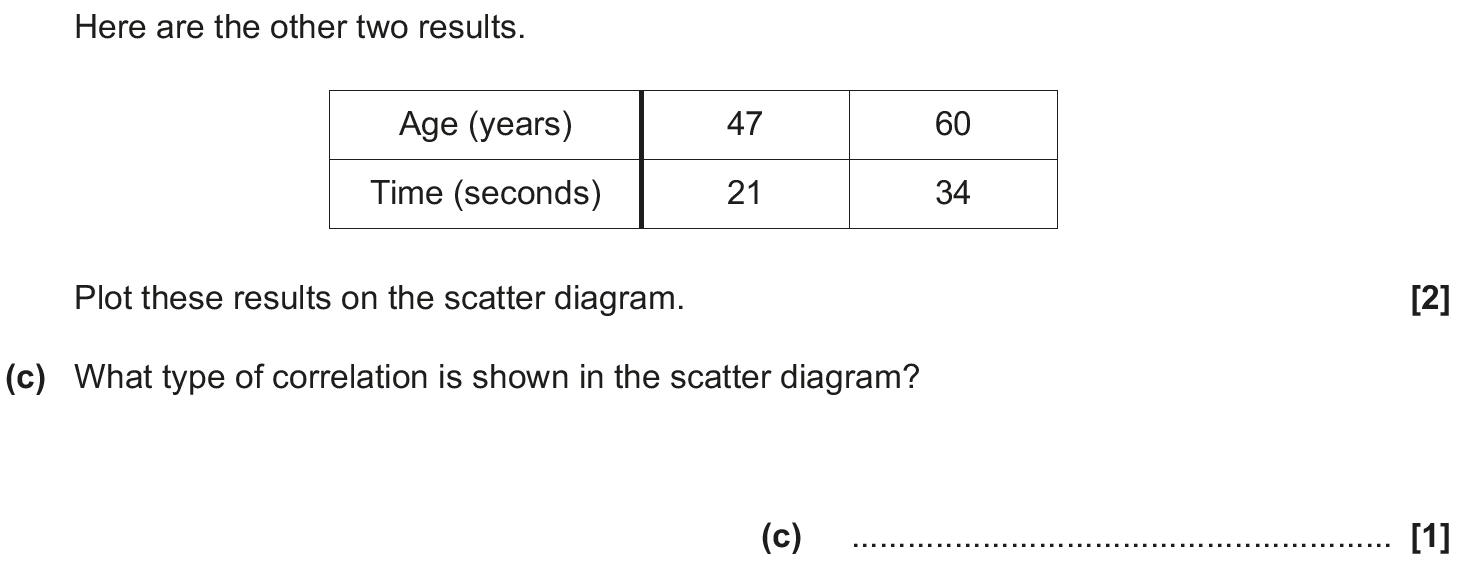 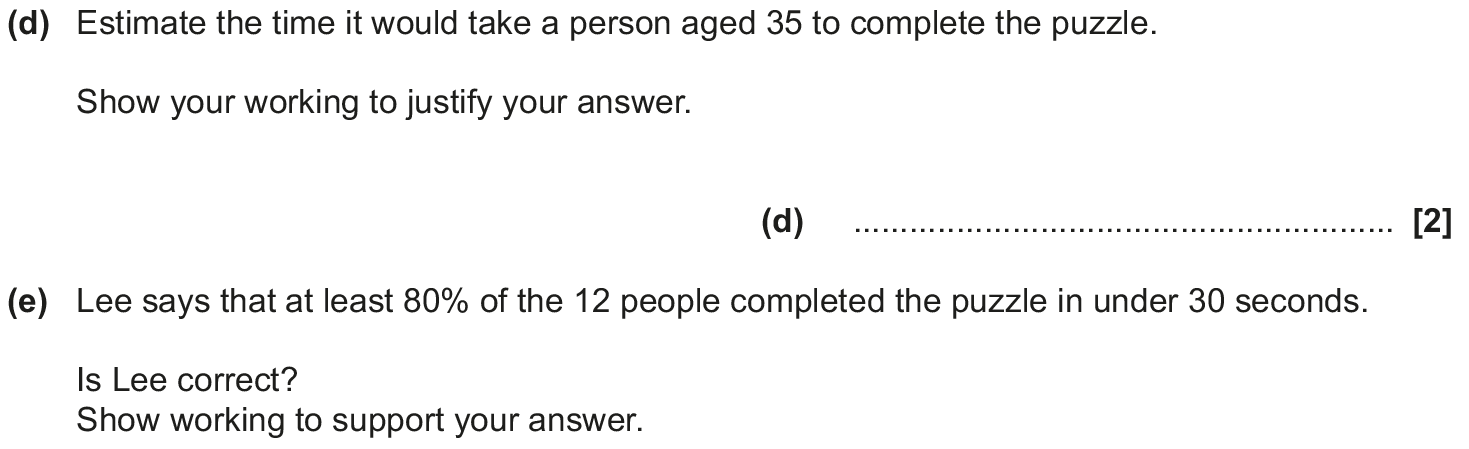 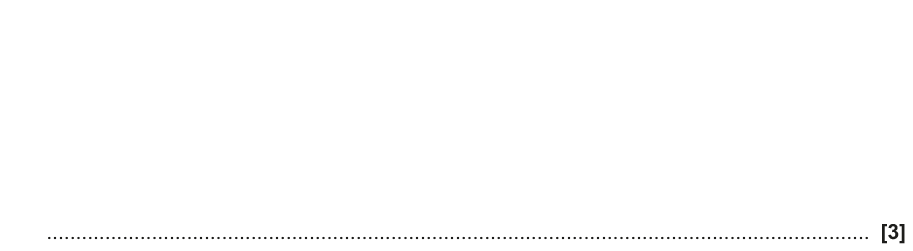 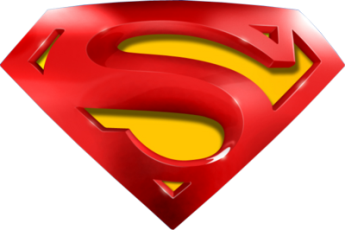 May 2018 1H Q4
Scatter Diagrams & Correlation
A
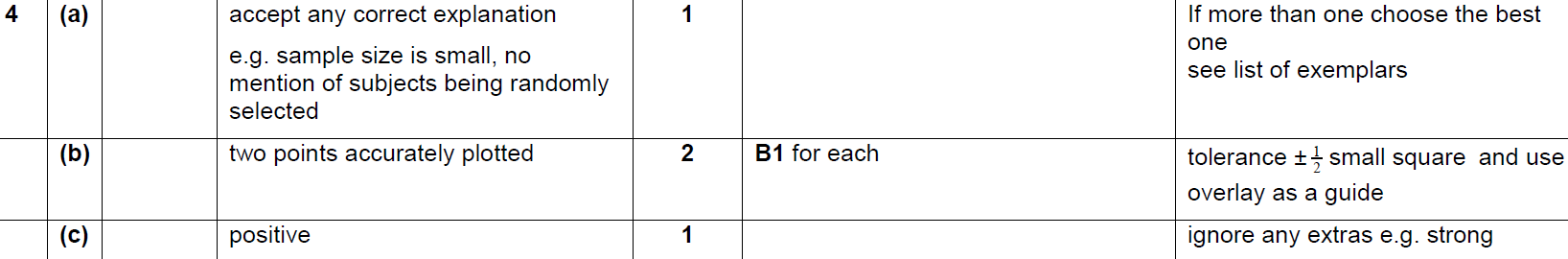 B
C
D
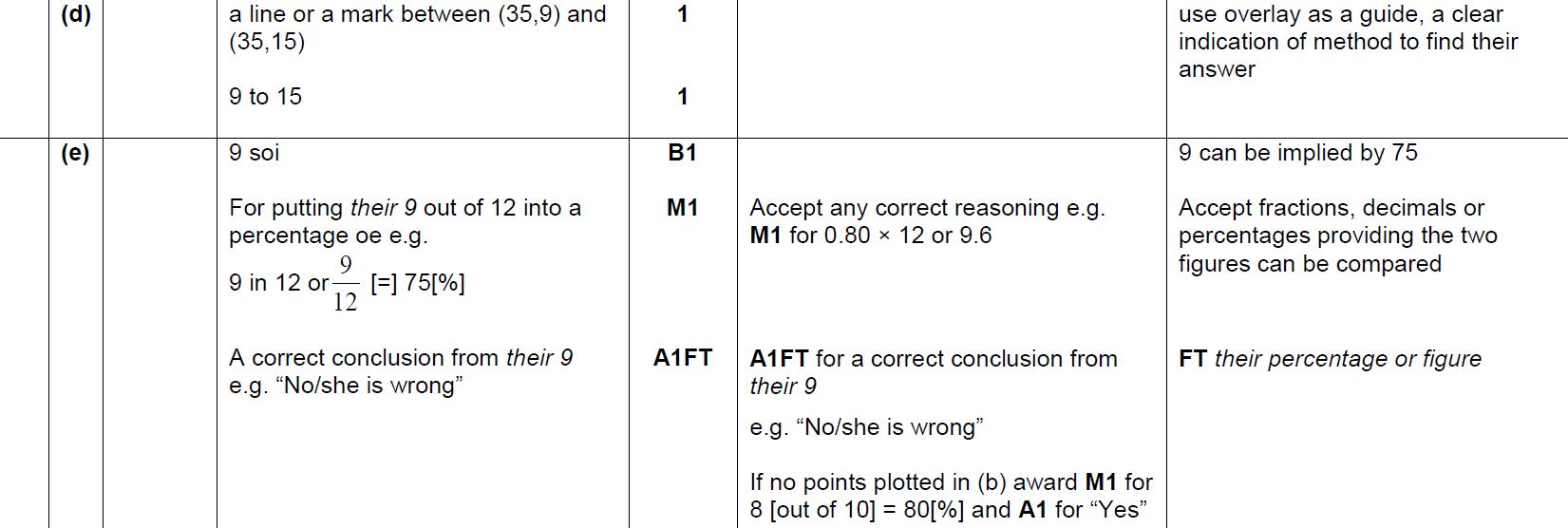 E
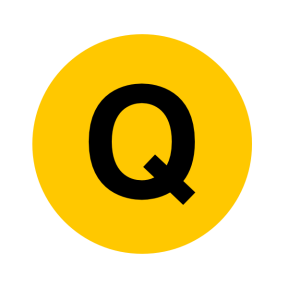 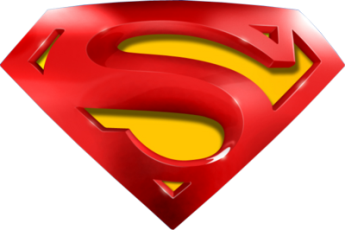 May 2018 1H Q4
Scatter Diagrams & Correlation
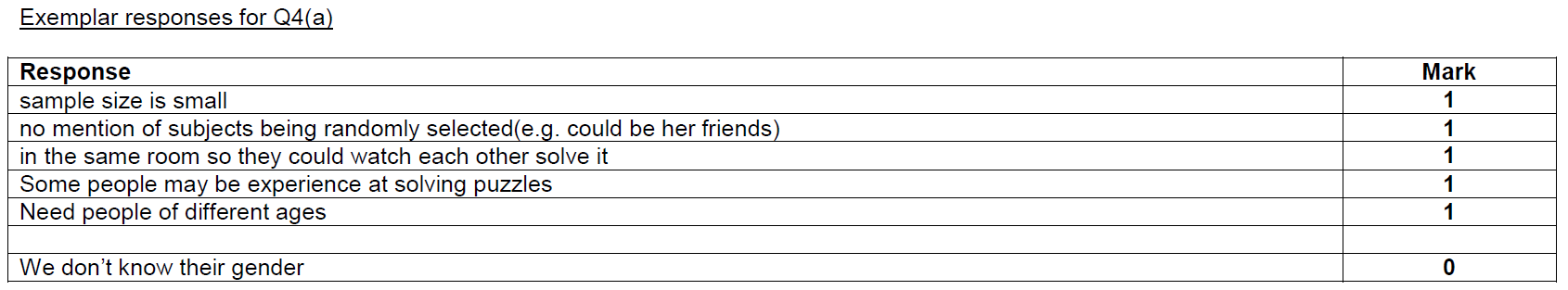 A Exemplar responses
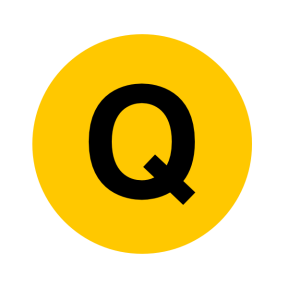 Nov 2018 3H Q1
Scatter Diagrams & Correlation
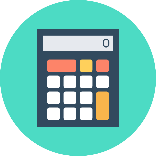 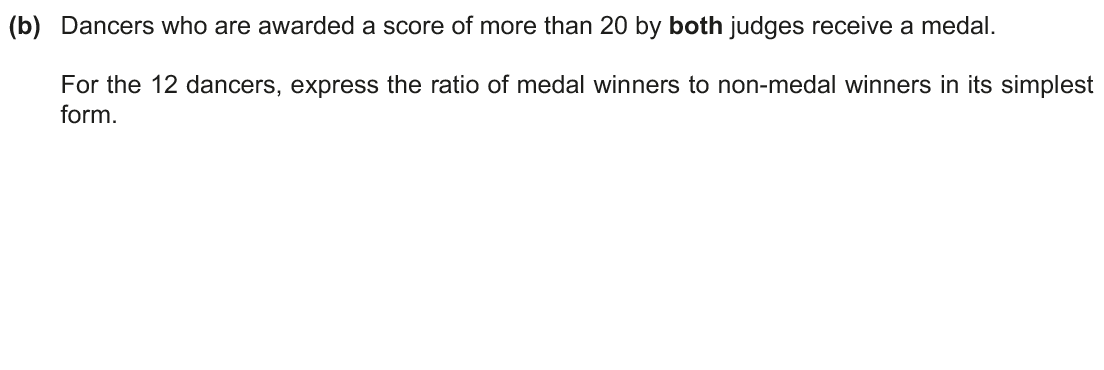 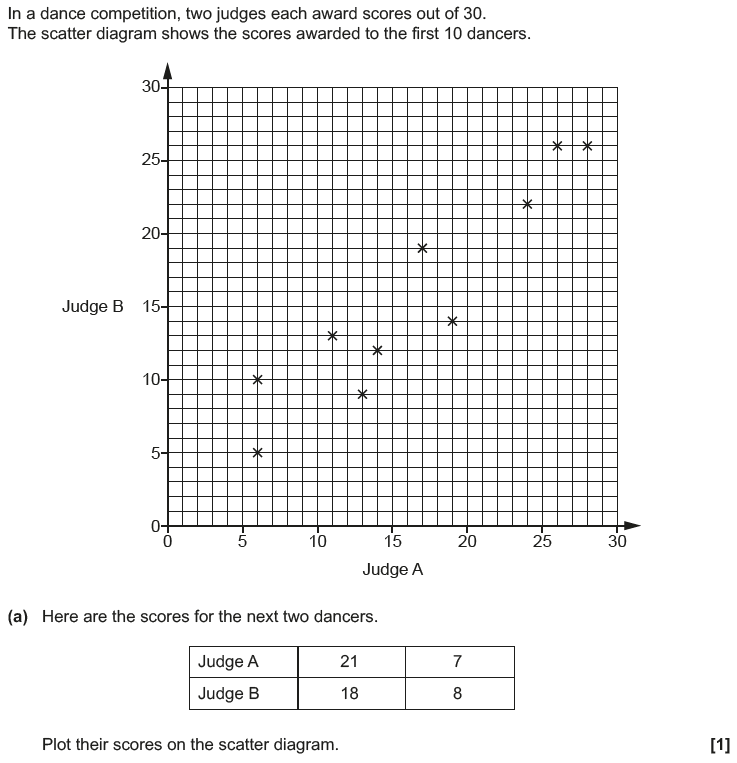 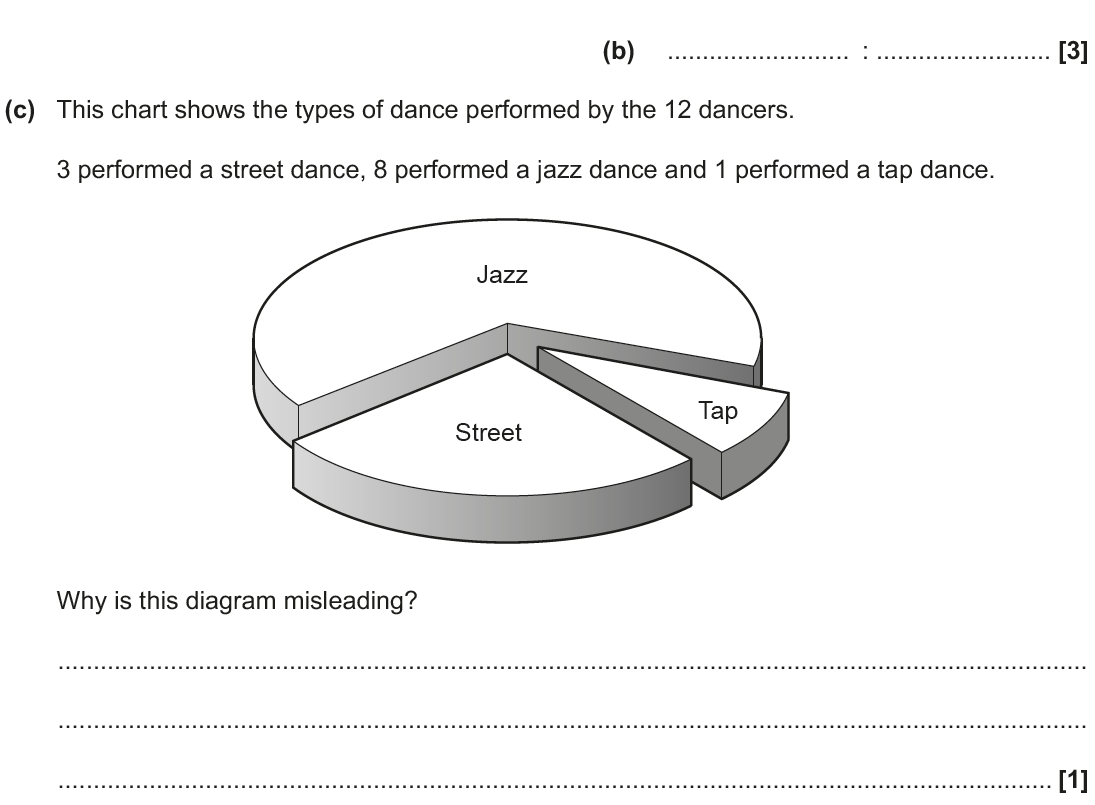 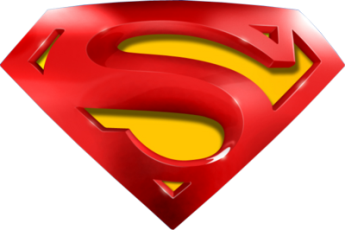 Nov 2018 3H Q1
Scatter Diagrams & Correlation
A
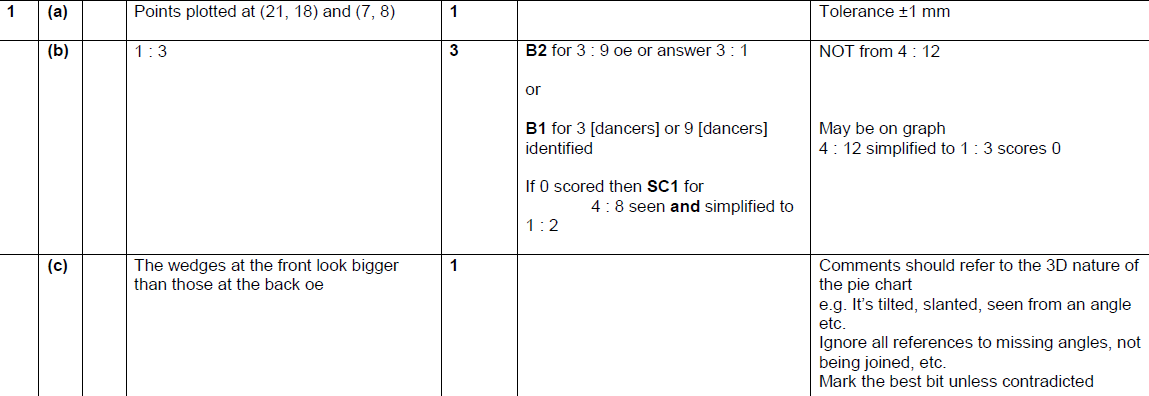 B
C
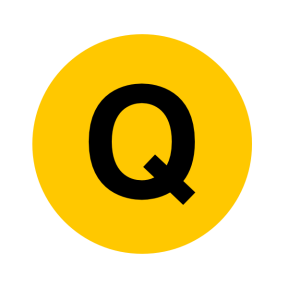